2019麥哲倫探索築夢計畫
四年孝班    洪冠權
築夢名稱：     Scratch -程式設計
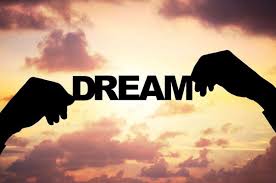 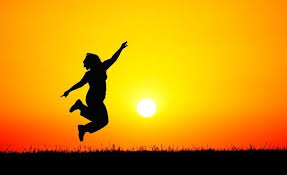 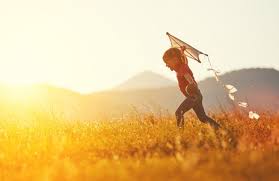 主 題 描 述 :
Scratch是美國麻省理工學院
ＭＩT    開發的程式，為什麼我要寫呢？  因為我想透過這個程式做一些和生活及數學相關的發明，我希望可以幫助人類並改善生活。目前我已經設計幾款遊戲，可以讓原本緊繃的心情，玩過之後讓心情放鬆。
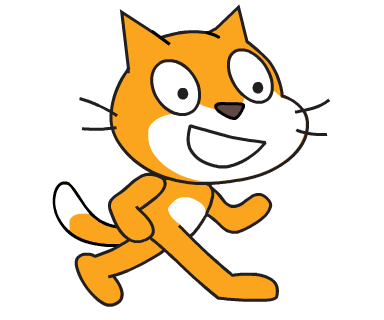 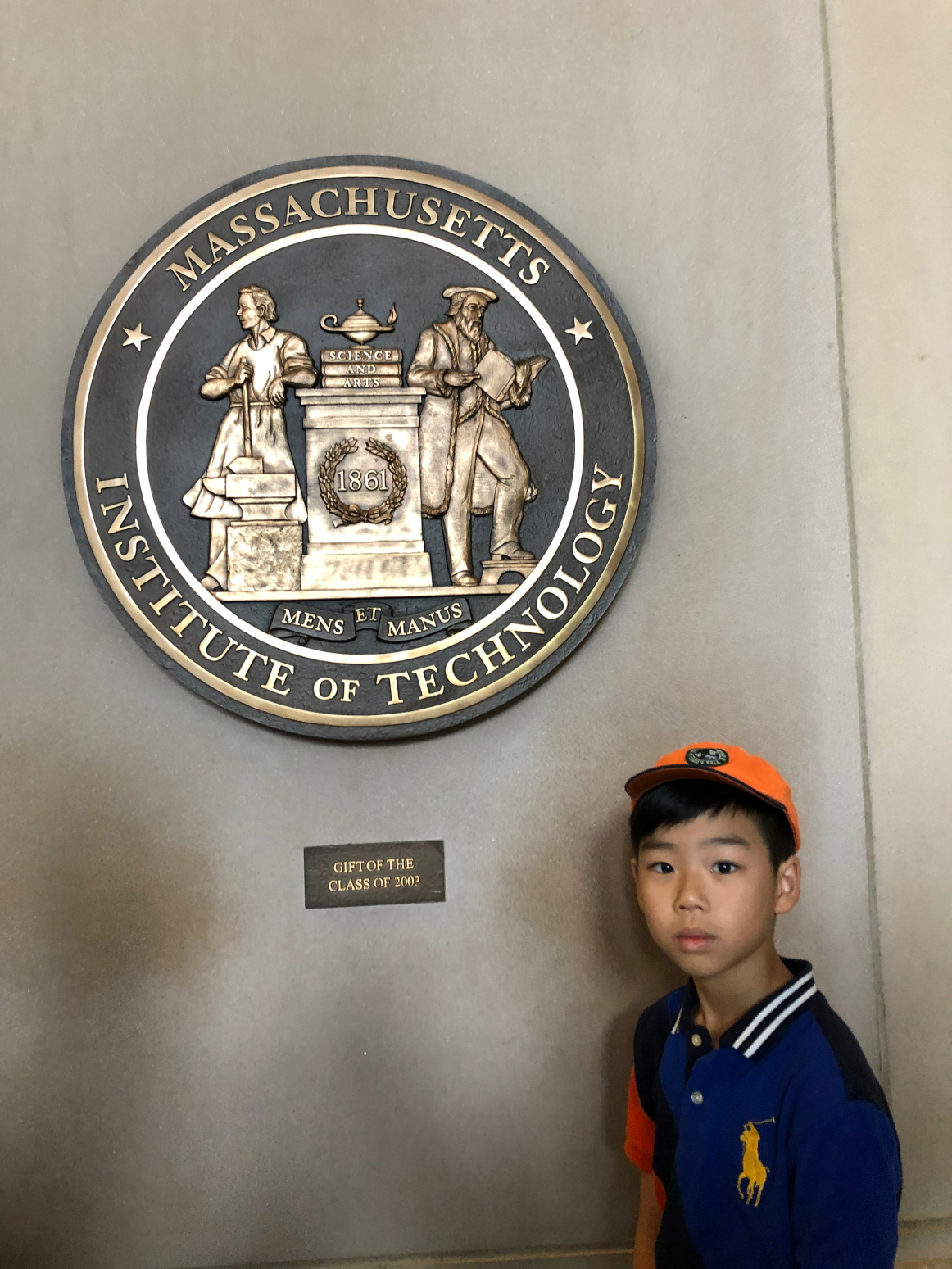 MIT
美國麻省理工學院
築夢團隊：自己
築夢類別：創意類
預計經費：10000
經費來源：壓歲錢     5000
                     媽媽贊助 4750
                     學校補助   250
想申請的經費：250
預計達成率：100%
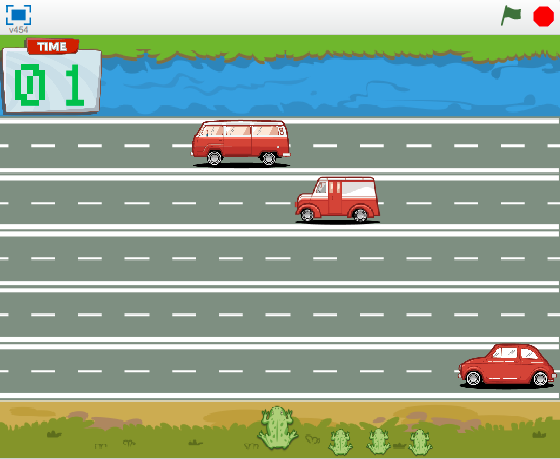 青    蛙    過    河
https://koding.school/projects/wdks99e2
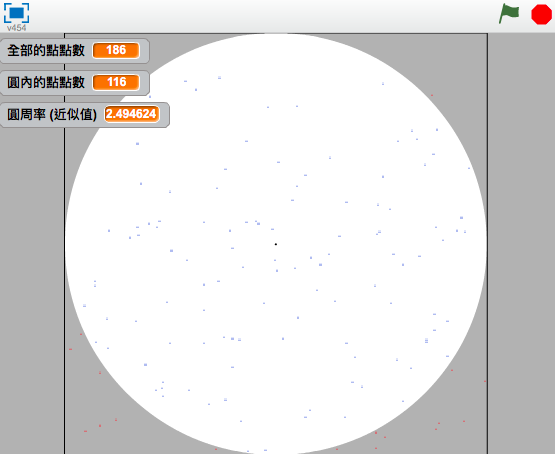 用   蒙   地   卡   羅   法   求   圓   周   率
https://koding.school/projects/d5msggk9
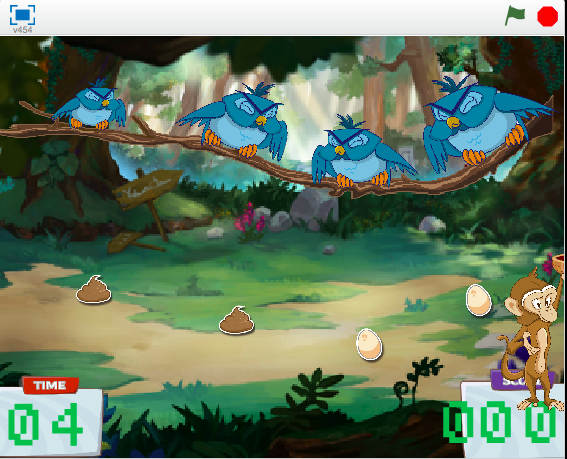 接住鳥蛋
https://koding.school/projects/zpes58wz
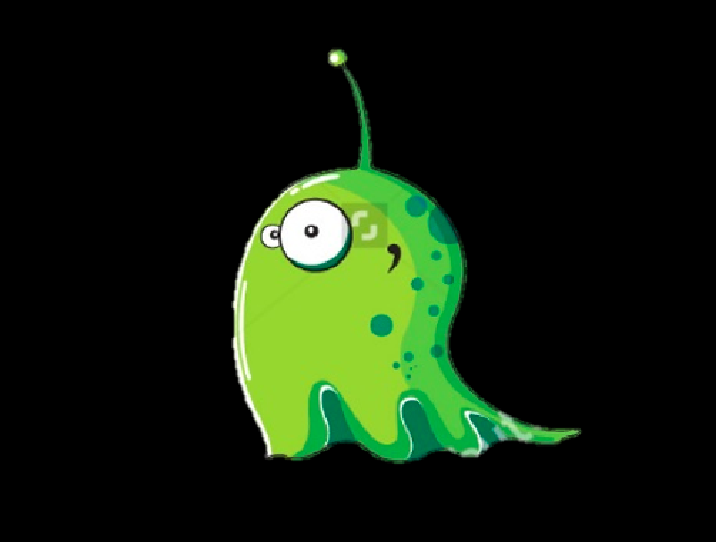 進化吧小夥伴
https://koding.school/projects/npmsr2jy
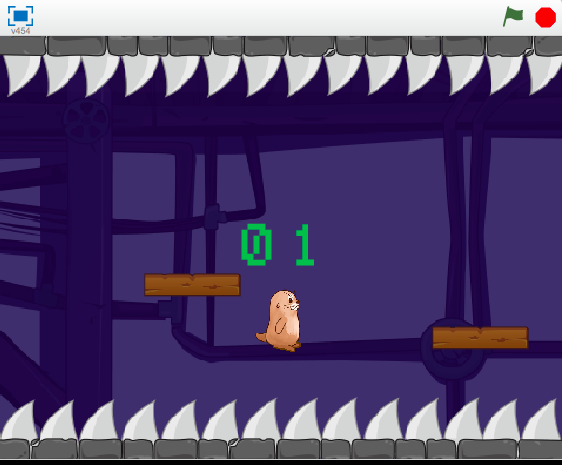 防  盜  樓  梯
https://koding.school/projects/6rpsevj4
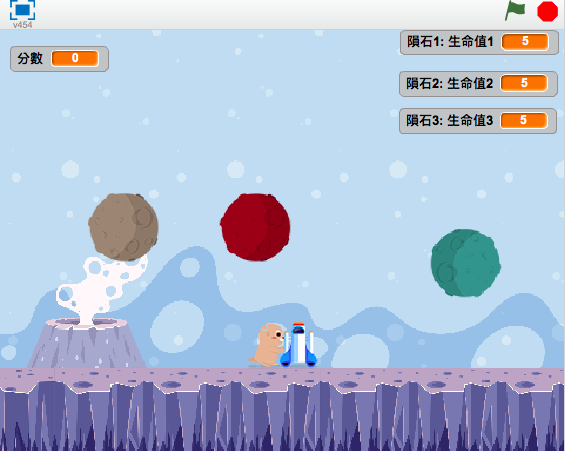 擊  落  星  球
https://koding.school/projects/5j3srwmm
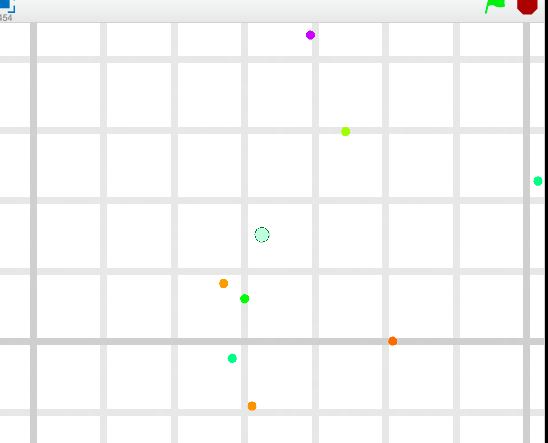 IO
https://koding.school/projects/882s5mv5
小袋鼠跑酷
https://koding.school/projects/882s53mv
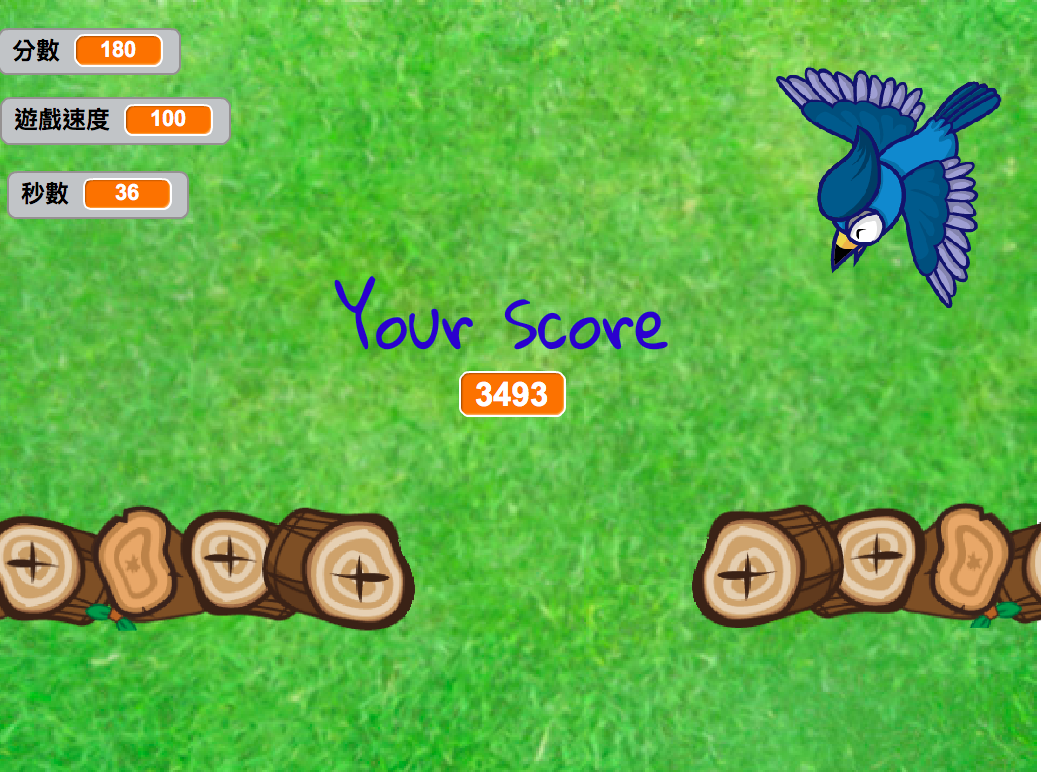 啄木鳥闖天關
https://koding.school/projects/6rps3jny
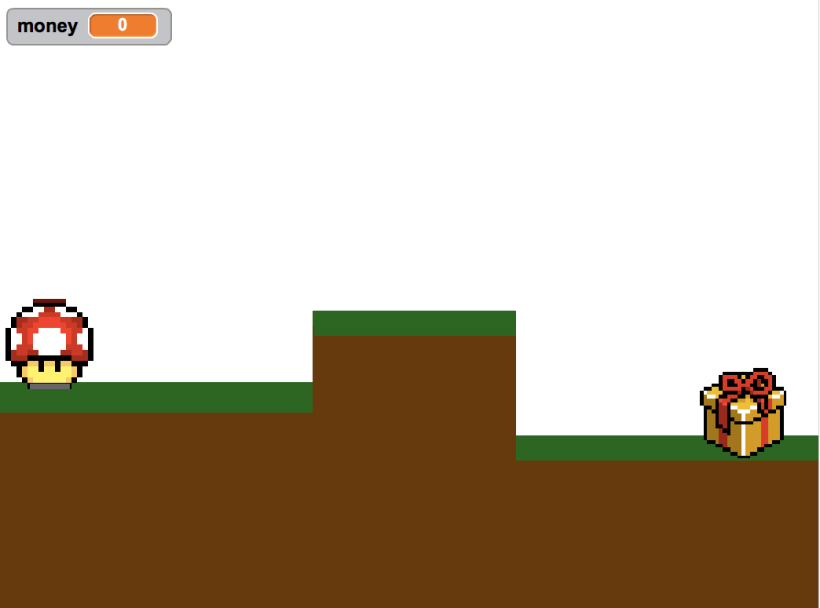 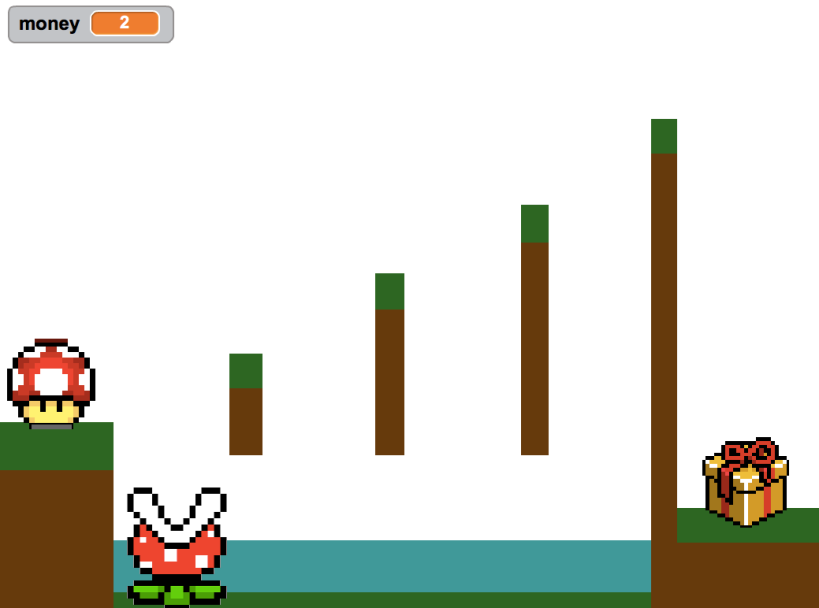 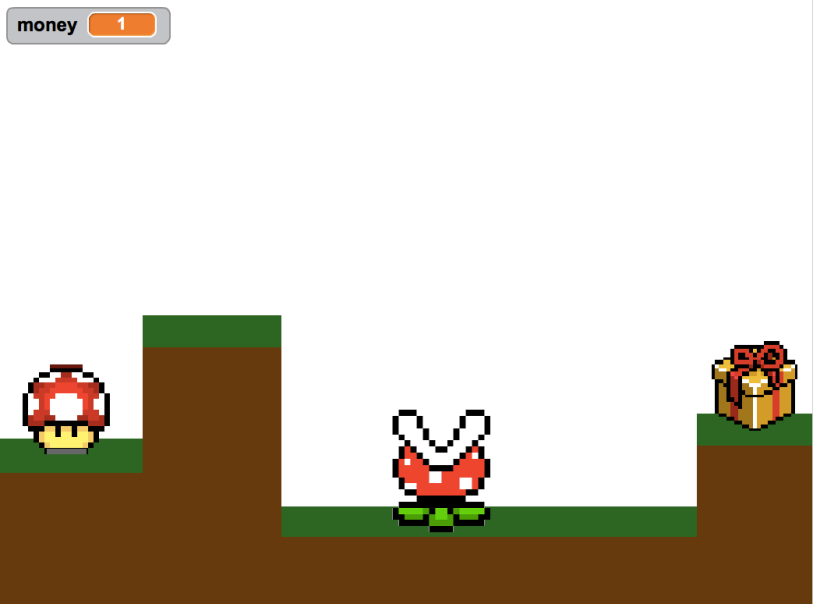 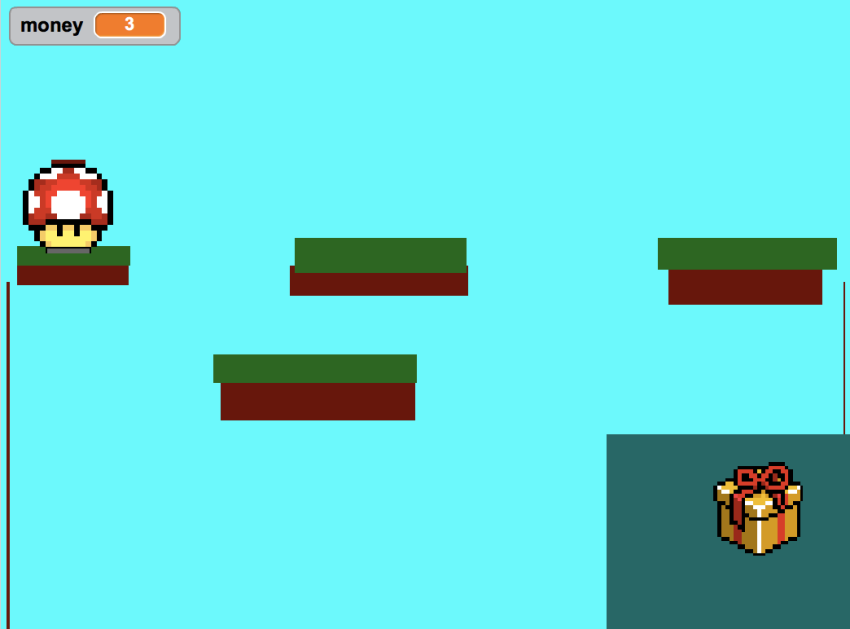 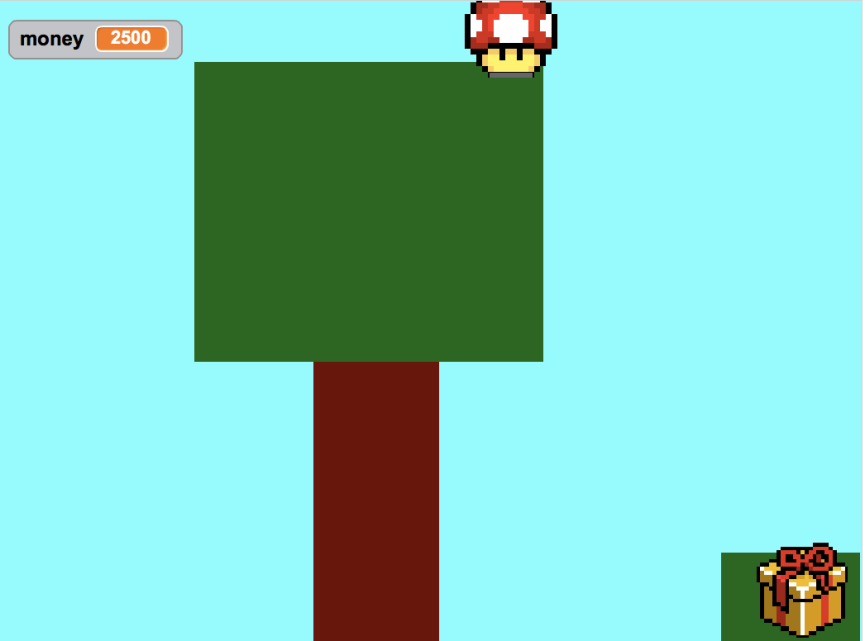 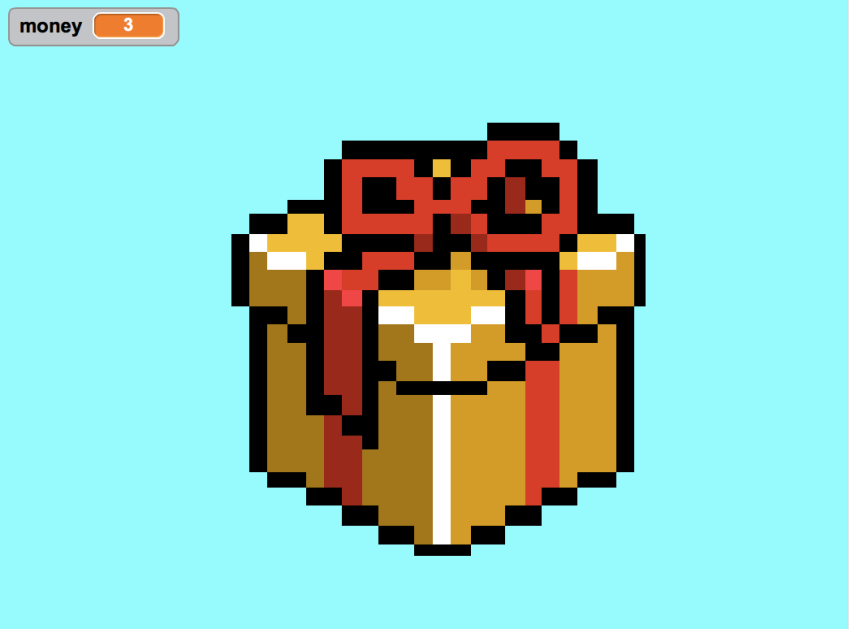 超級蘑菇人
https://koding.school/projects/jzmsnqv3
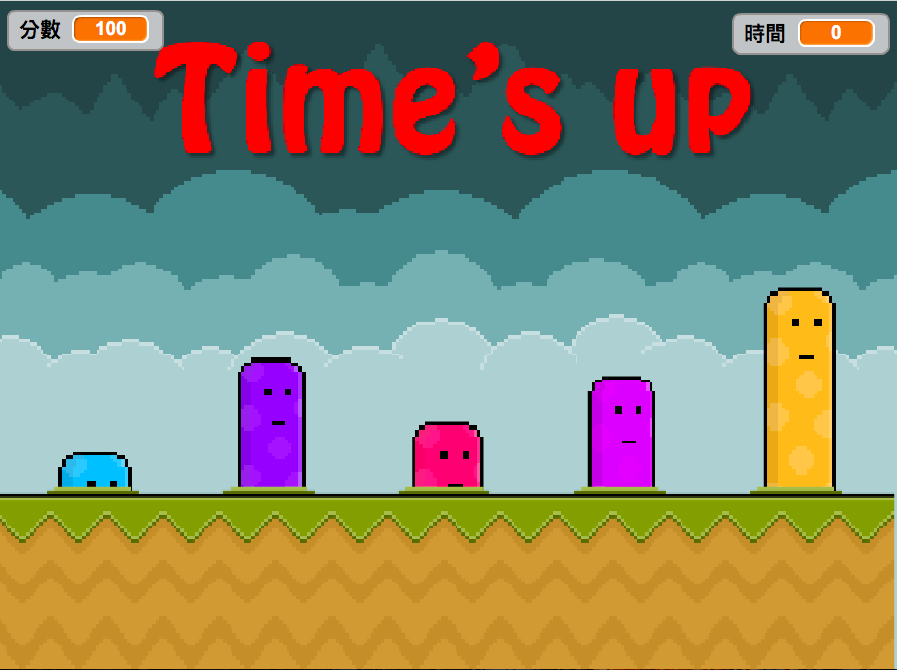 重擊巨型怪物
https://koding.school/projects/meys5mmj
重擊巨型怪物
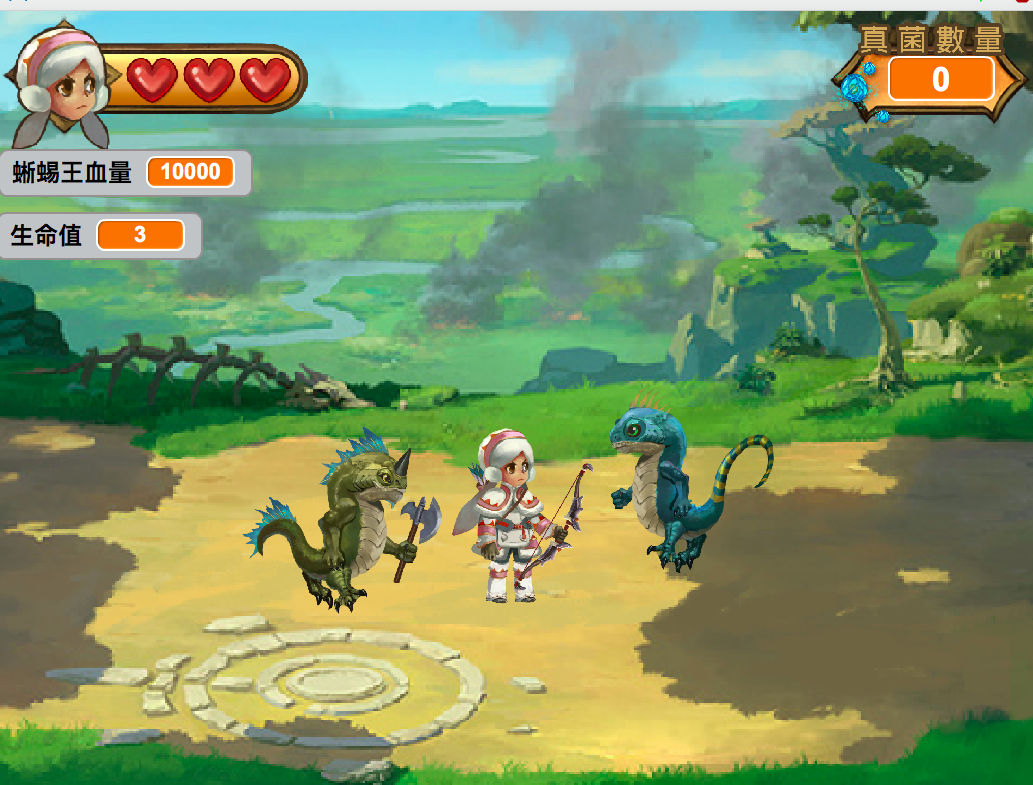 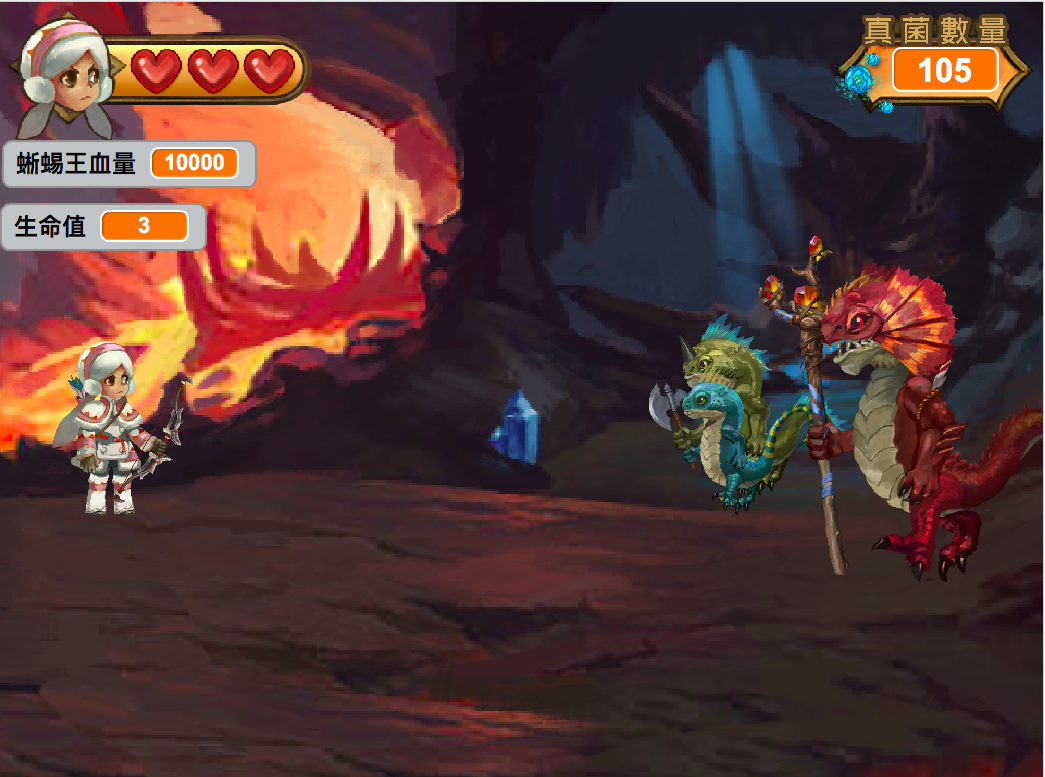 蜥蜴洞窟之戰
https://koding.school/projects/882svede
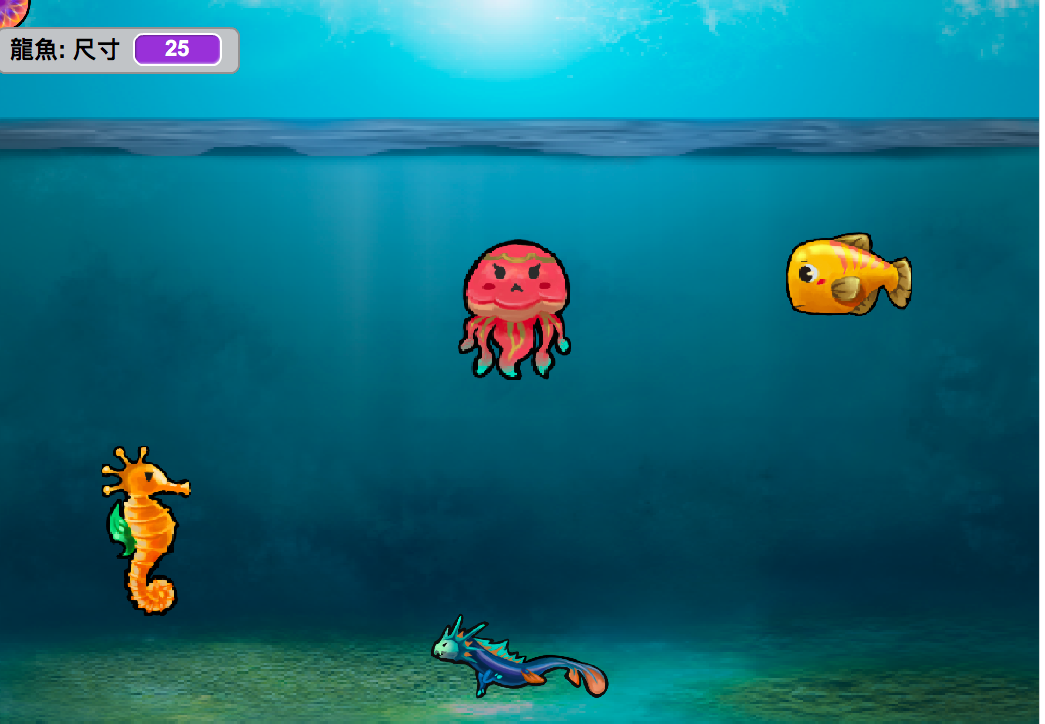 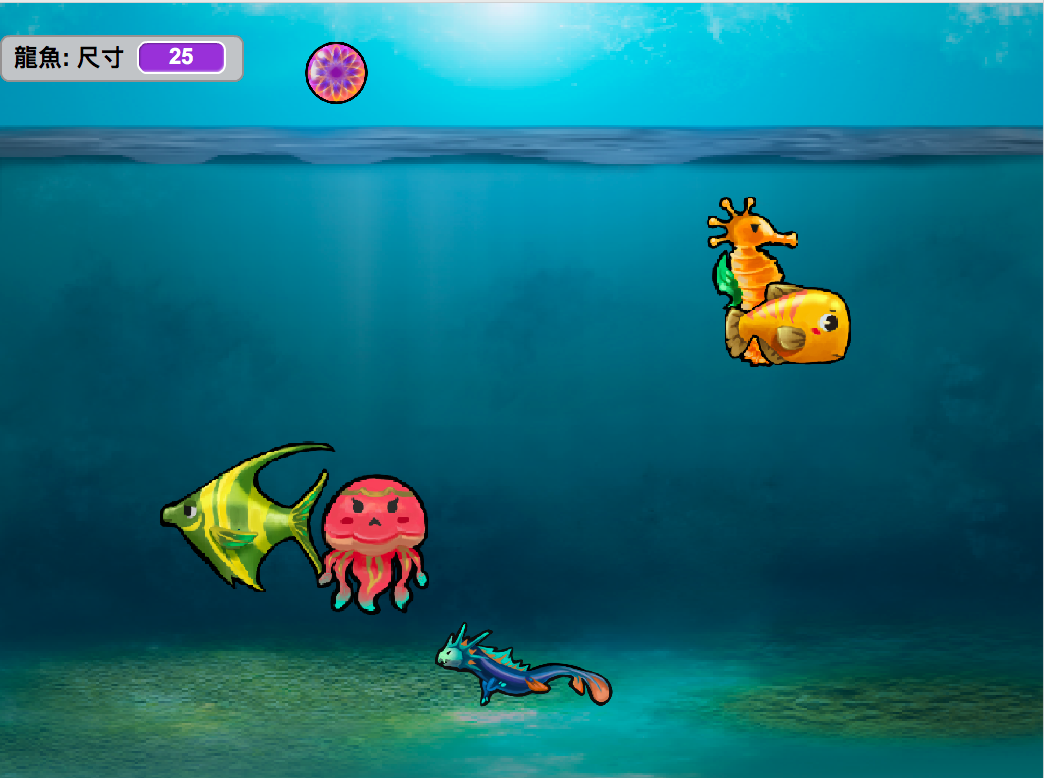 養出龍王魚
https://koding.school/projects/jzmsde3p
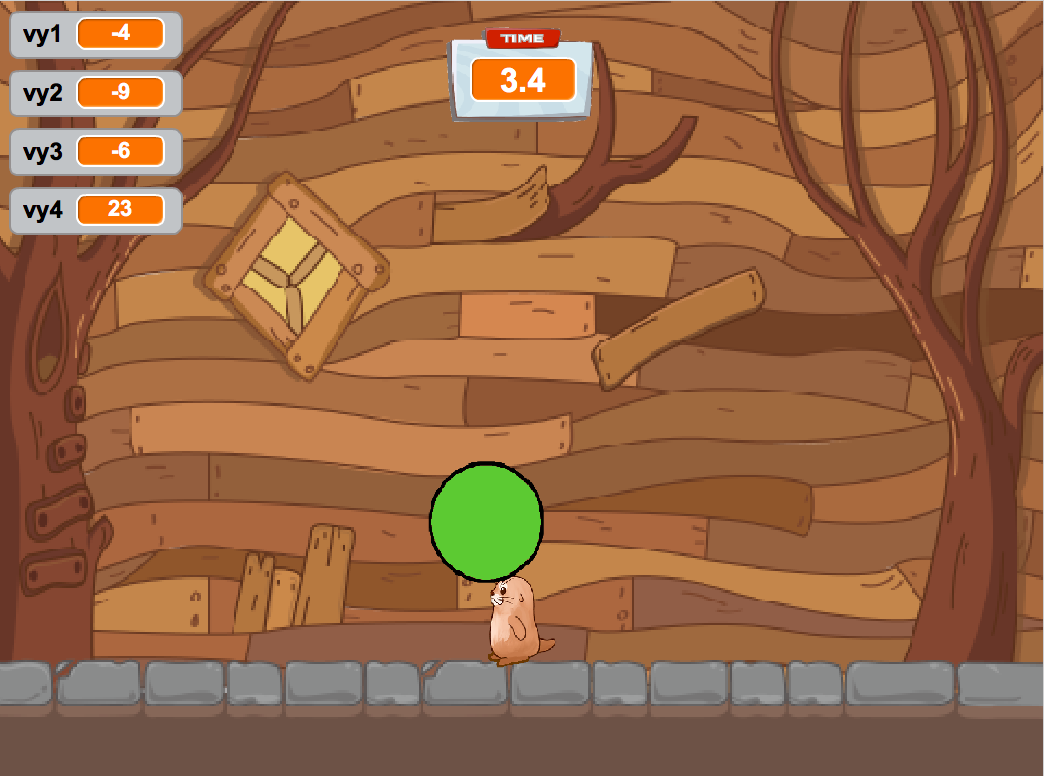 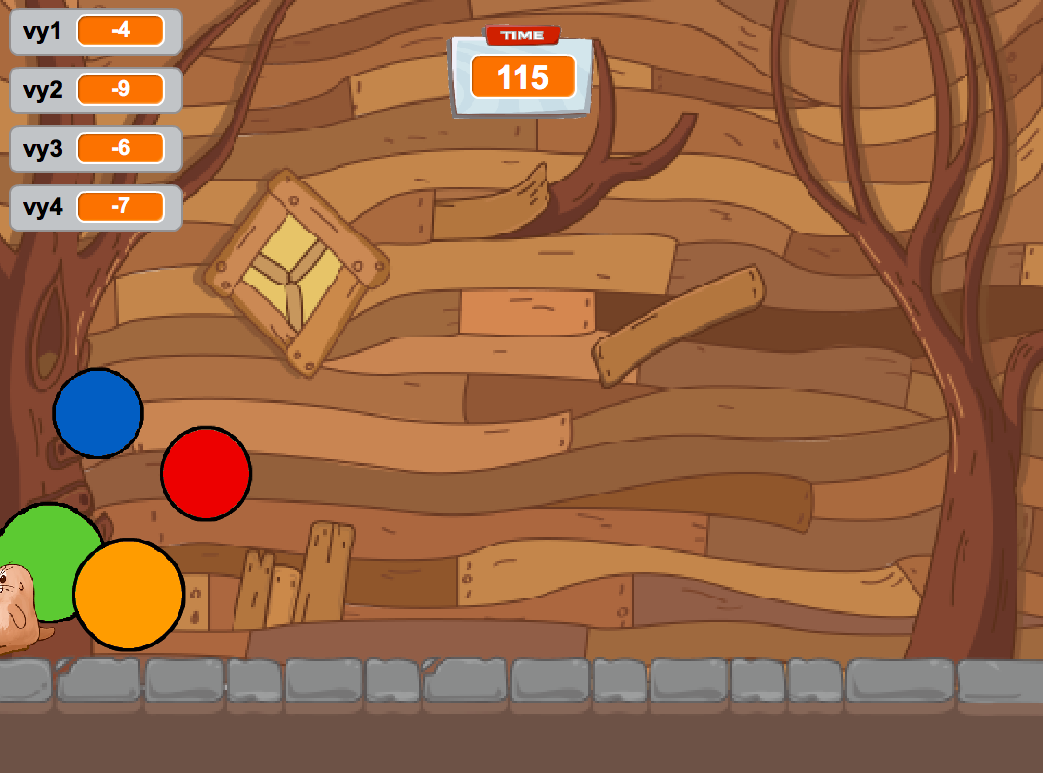 閃躲彈跳球
https://koding.school/projects/vngsg9mn
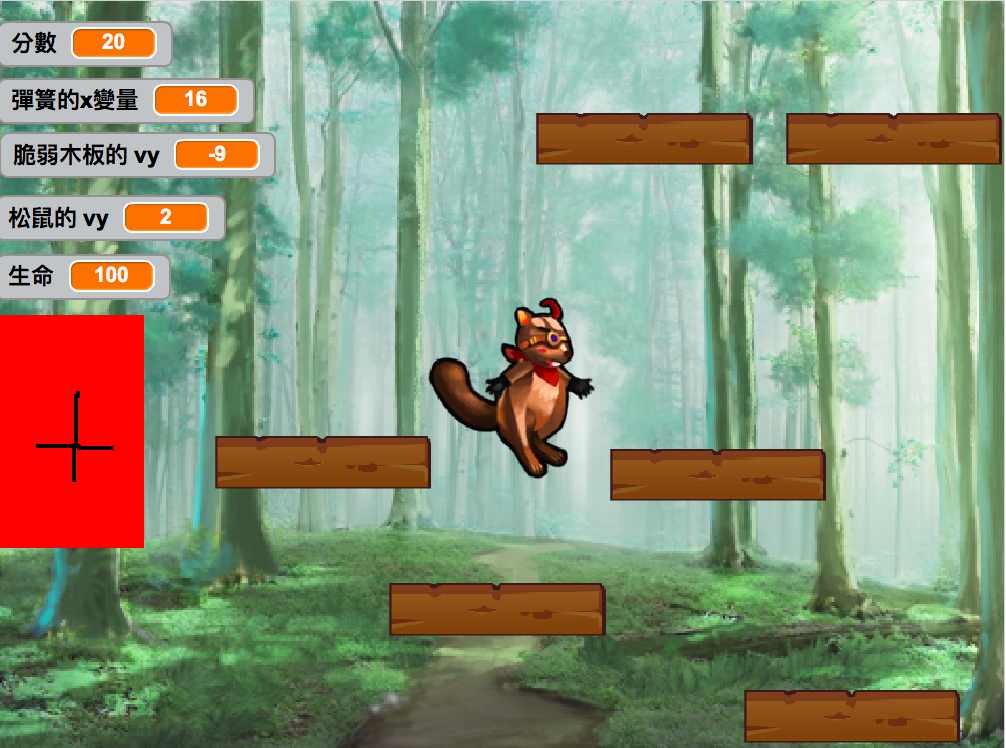 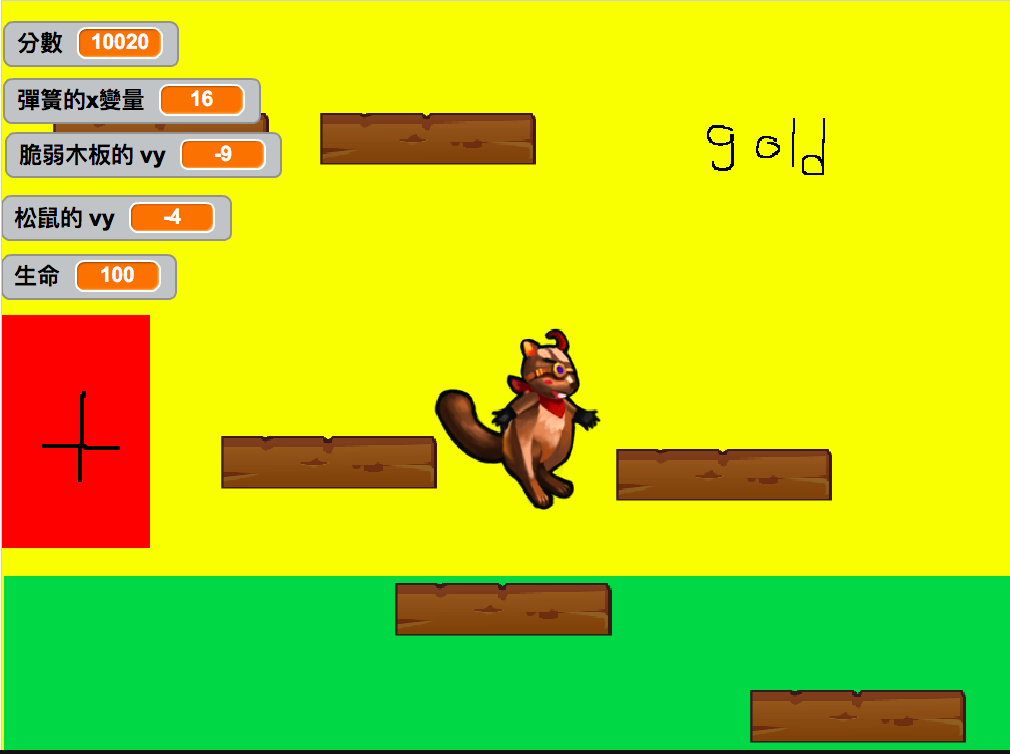 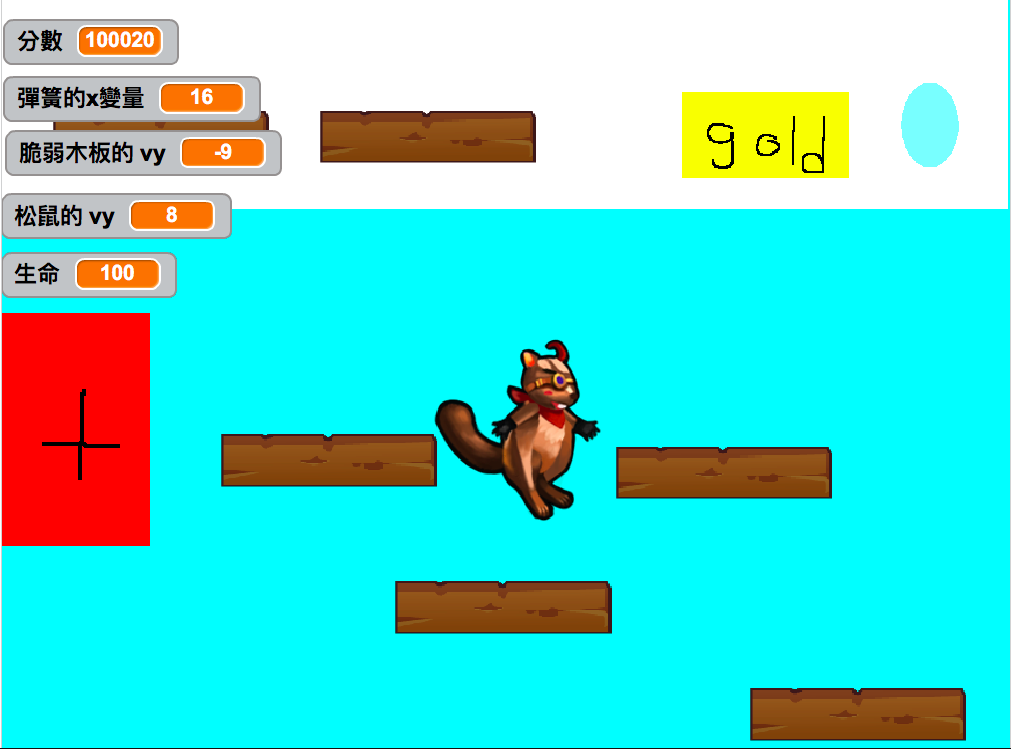 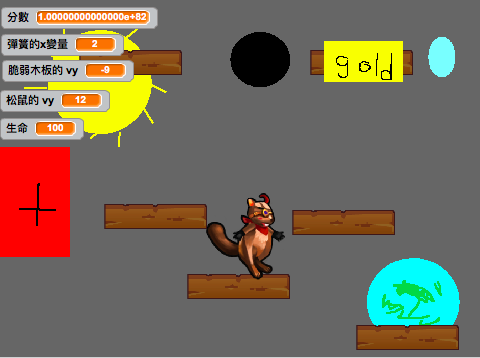 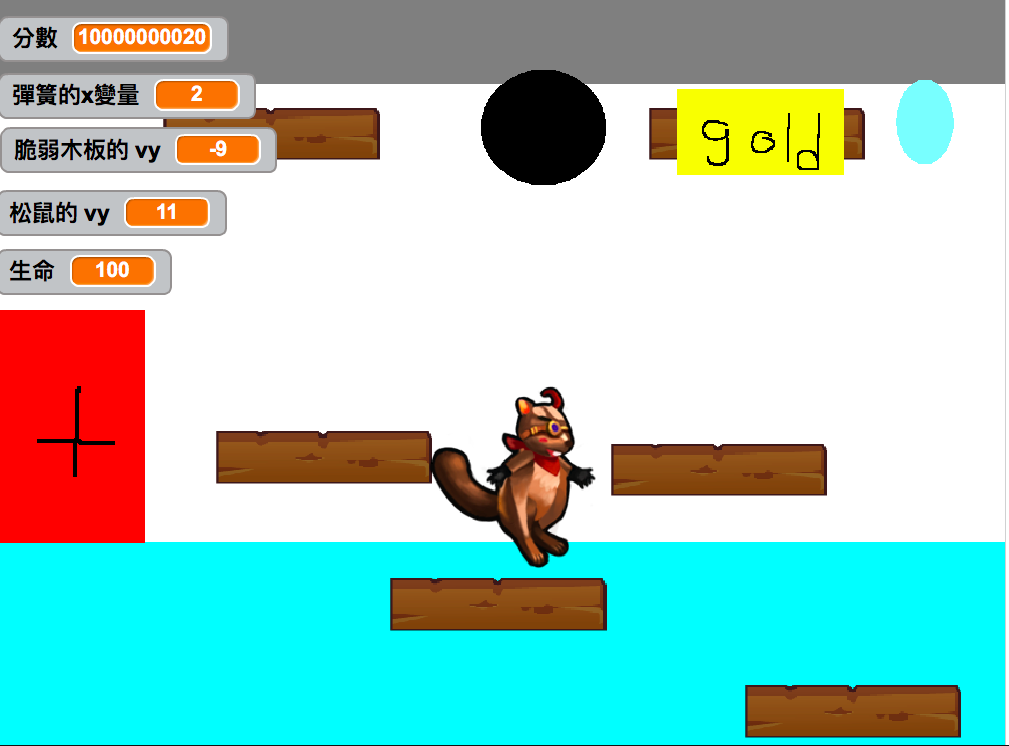 松鼠JUMP
https://koding.school/projects/npmsqvyy
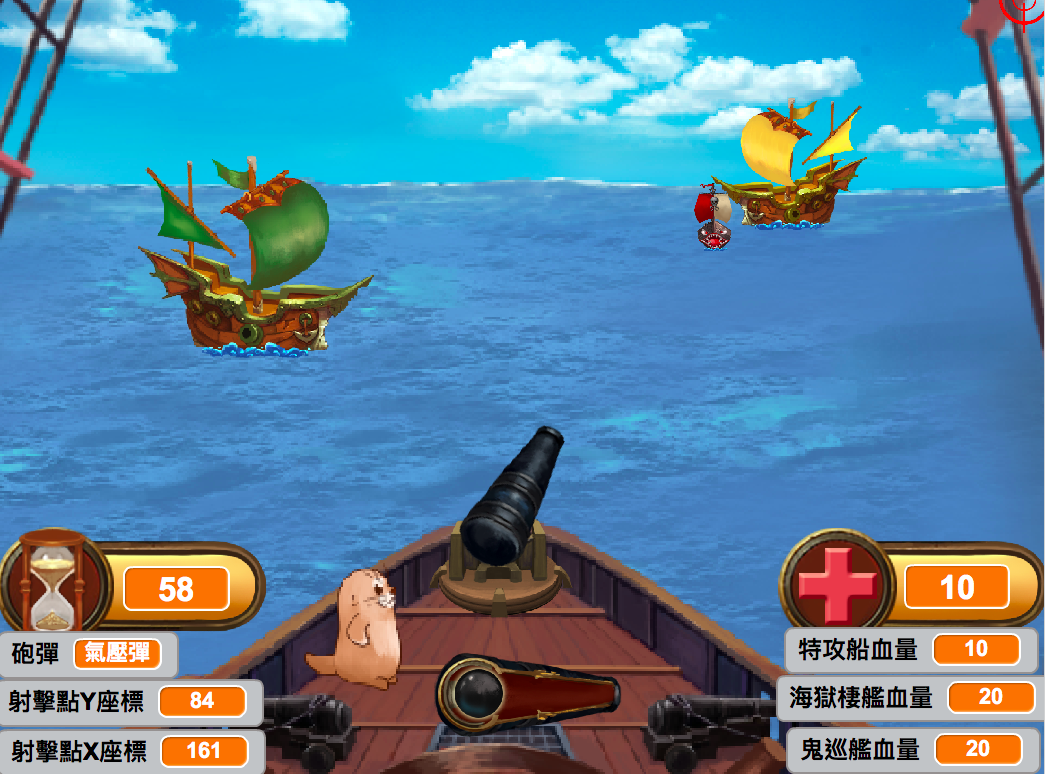 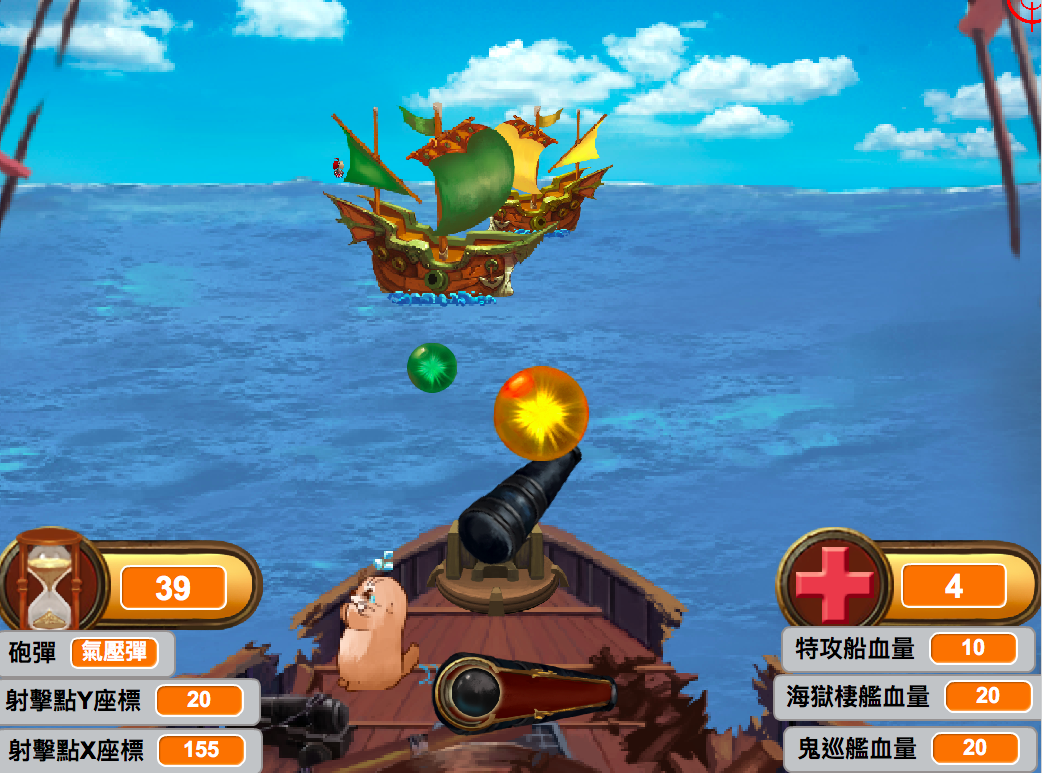 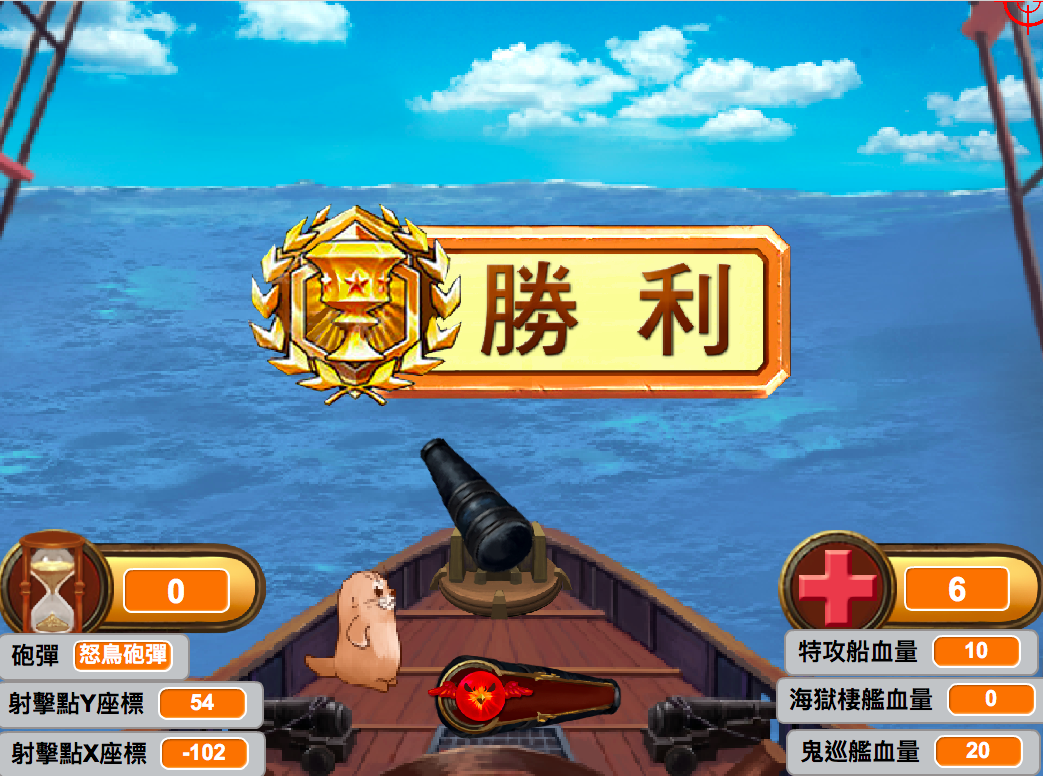 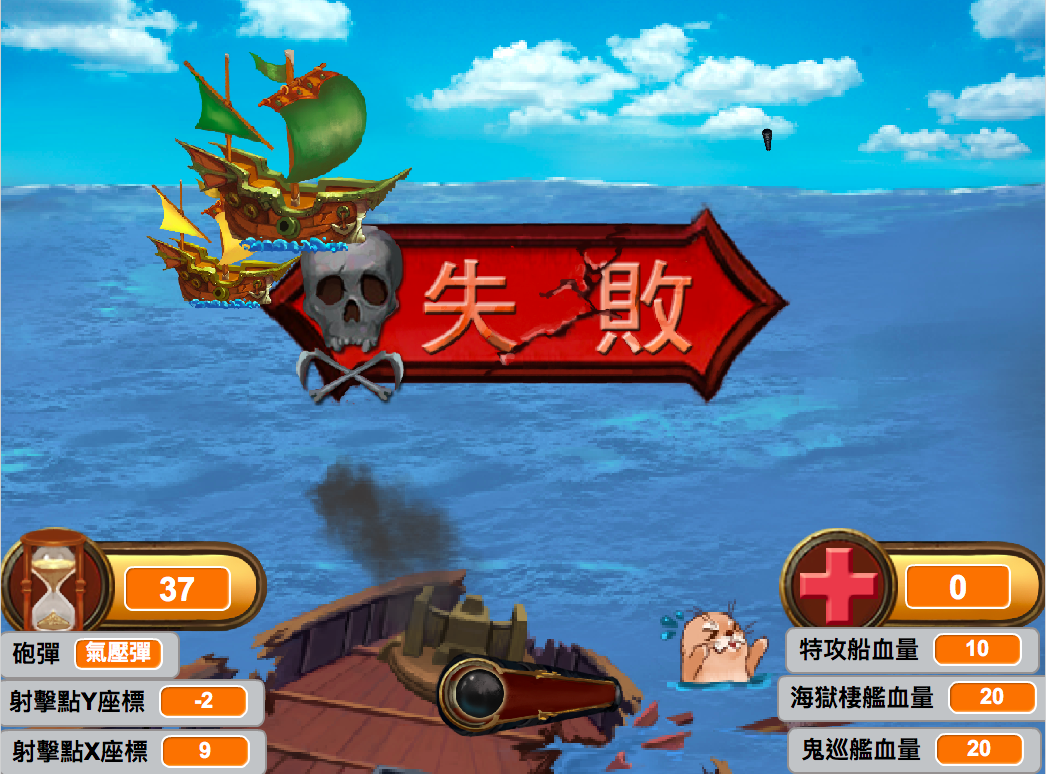 超渡迷航船
https://koding.school/projects/d5ms3r8m
謝謝大家
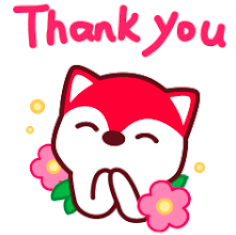